The Gospel of Matthew Series马太福音系列
马太福音 Matthew 7:7-8
7 你们祈求，就给你们；寻找，就寻见；叩门，就给你们开门。 8 因为凡祈求的，就得着；寻找的，就寻见；叩门的，就给他开门。

 7  “Ask, and it will be given to you; seek, and you will find; knock, and it will be opened to you. 8 For everyone who asks receives, and the one who seeks finds, and to the one who knocks it will be opened.
马太福音 Matthew 7:11-12
11 你们虽然邪恶，尚且知道把好东西给儿女，何况你们在天上的父，难道不更把好东西赐给求他的人吗？ 12 所以，无论何事，你们愿意人怎样待你们，你们也要怎样待人，因为这就是律法和先知的道理。


11 If you then, who are evil, know how to give good gifts to your children, how much more will your Father who is in heaven give what is good to those who ask him! 12 “Therefore whatever you wish that others would do to you, do also to them, for this is the Law and the Prophets.
马太福音 Matthew 7:11-12
11 你们虽然邪恶，尚且知道把好东西给儿女，何况你们在天上的父，难道不更把好东西赐给求他的人吗？ 12 所以，无论何事，你们愿意人怎样待你们，你们也要怎样待人，因为这就是律法和先知的道理。


11 If you then, who are evil, know how to give good gifts to your children, how much more will your Father who is in heaven give what is good to those who ask him! 12 “Therefore whatever you wish that others would do to you, do also to them, for this is the Law and the Prophets.
两个观察：
1.律法和先知的道理
2. “所以”这个连接词

Two observations:
1. Law and prophets 
2. “Therefore”  implies a connection
马太福音 Matthew 7:11-12
11 你们虽然邪恶，尚且知道把好东西给儿女，何况你们在天上的父，难道不更把好东西赐给求他的人吗？ 12 所以，无论何事，你们愿意人怎样待你们，你们也要怎样待人，因为这就是律法和先知的道理。


11 If you then, who are evil, know how to give good gifts to your children, how much more will your Father who is in heaven give what is good to those who ask him! 12 “Therefore whatever you wish that others would do to you, do also to them, for this is the Law and the Prophets.
α β γ δ ε ζ η θ
ι  κ  λ μ ν ξ ο π 
ρ σ τ υ φ χ ψ ω
马太福音 Mat 5:17-18
"你们不要以为我来是要废除律法和先知；我来不是要废除，而是要完成。我实在告诉你们，就算天地过去，律法的一点一画也不会废去，全部都要成就

"Think not that I have come to abolish the law and the prophets; I have come not to abolish them but to fulfil them. 18 For truly, I say to you, till heaven and earth pass away, not an iota, not a dot, will pass from the law until all is accomplished. 
。
马太福音 Matthew 7:12
12 所以，无论何事，你们愿意人怎样待你们，你们也要怎样待人，因为这就是律法和先知的道理。

12 “Therefore whatever you wish that others would do to you, do also to them, for this is the Law and the Prophets.
马太福音 Matthew 7:12
11 你们虽然邪恶，尚且知道把好东西给儿女，何况你们在天上的父，难道不更把好东西赐给求他的人吗？ 12 所以，无论何事，你们愿意人怎样待你们，你们也要怎样待人，因为这就是律法和先知的道理。

11 If you then, who are evil, know how to give good gifts to your children, how much more will your Father who is in heaven give what is good to those who ask him! 
12 “Therefore whatever you wish that others would do to you, do also to them, for this is the Law and the Prophets.
约翰一书 1 John 4:19
我们爱，因为神先爱我们。

We love, because He（God）first loved us.
马太福音 Matthew 7:12
12 所以，无论何事，你们愿意人怎样待你们，你们也要怎样待人，因为这就是律法和先知的道理。

12 “Therefore whatever you wish that others would do to you, do also to them, for this is the Law and the Prophets.
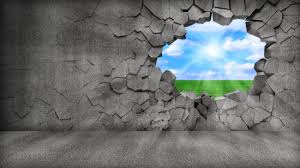 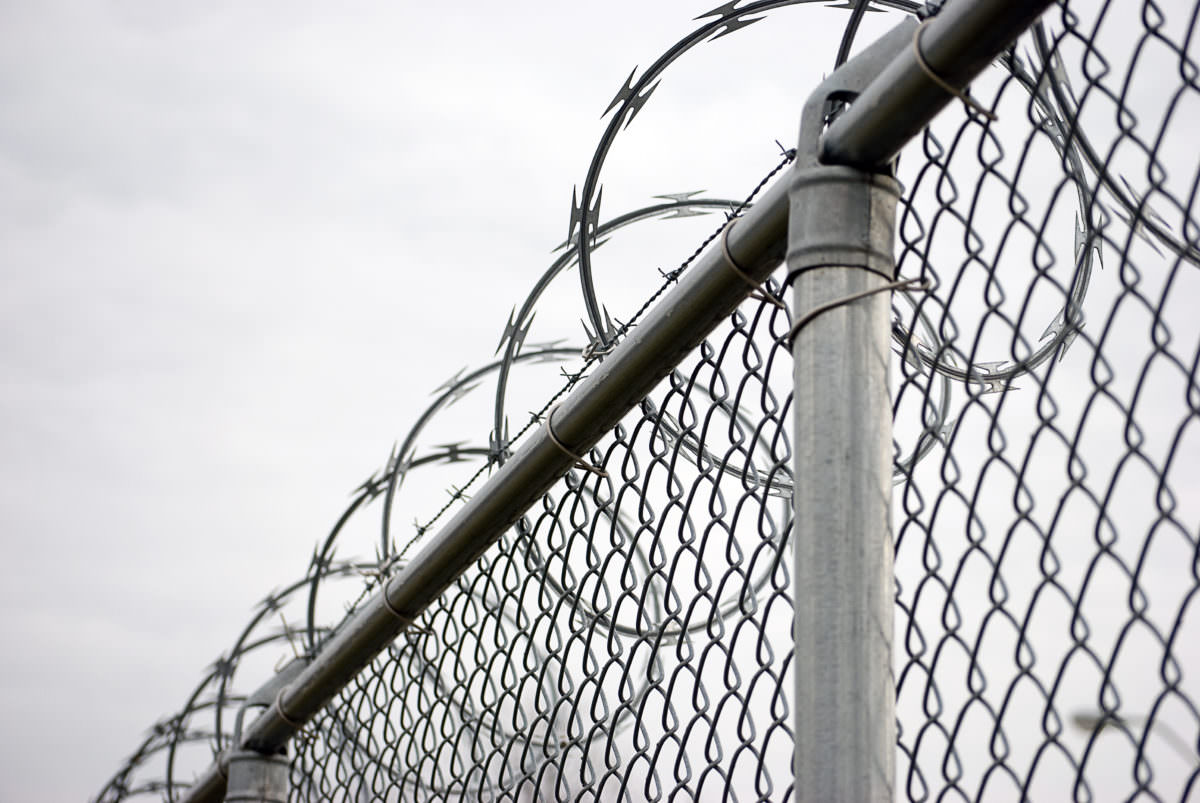 马太福音 Matthew 7:12
12 所以，无论何事，你们愿意人怎样待你们，你们也要怎样待人，因为这就是律法和先知的道理。

12 “Therefore whatever you wish that others would do to you, do also to them, for this is the Law and the Prophets.
罗马书 Romans 5:8
唯有基督在我们还作罪人的时候为我们死，神的爱就在此向我们显明了。

But God demonstrates His own love toward us, in that while we were yet sinners, Christ died for us.
马太福音 Matthew 7:2
因为你们怎样论断人，也必怎样被论断；你们用甚么量器量给人，也必用甚么量器量给你们。 

For with the judgment you pronounce you will be judged, and with the measure you use it will be measured to you.
马太福音 Matthew 7:12
12 所以，无论何事，你们愿意人怎样待你们，你们也要怎样待人，因为这就是律法和先知的道理。

12 “Therefore whatever you wish that others would do to you, do also to them, for this is the Law and the Prophets.